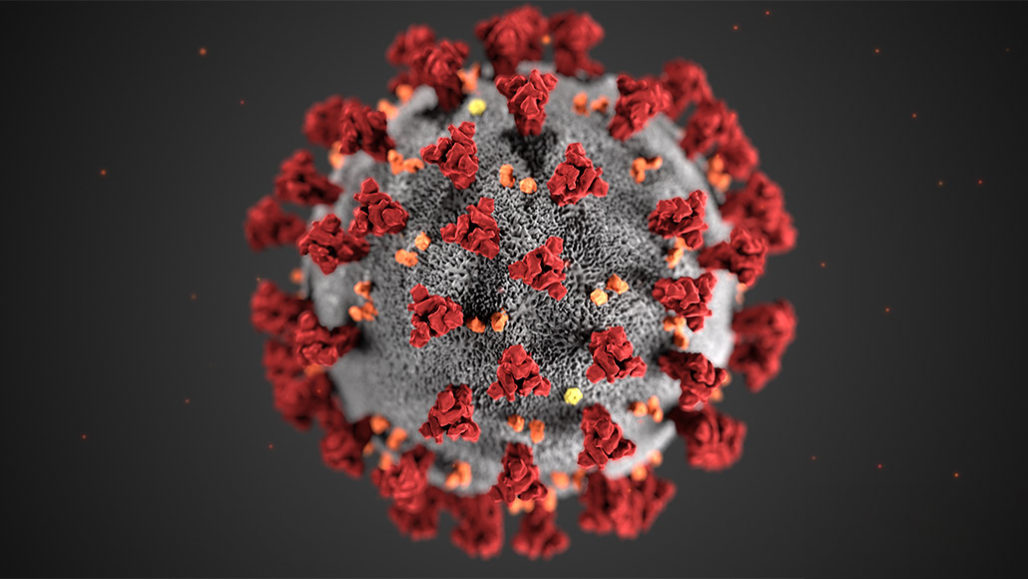 Adela Bundová 
Kvinta
CONSPIRACY THEORIES & hoaxes ABOUT COVID-19
What is the difference between conspiracy theory and hoax?
CONSPIRACY THEORY
  the belief that a secret but powerful organization is responsible for an event

HOAX
an act intended to make somebody believe something that is not true, especially something unpleasant
Conspiracy theories about the origins of the covid-19
Bat soup 
 it seems likely that the illness leapt from animals to humans
 some scientists believe the animal vector may have been bats
 but it is unlikely that you’d get it from eating bat soup 
 one of the most prominent video evidence about this theory was actually a video    from travel show shot in 2016 in Palau, not China
 bat soup is not a commonly eaten food in the region
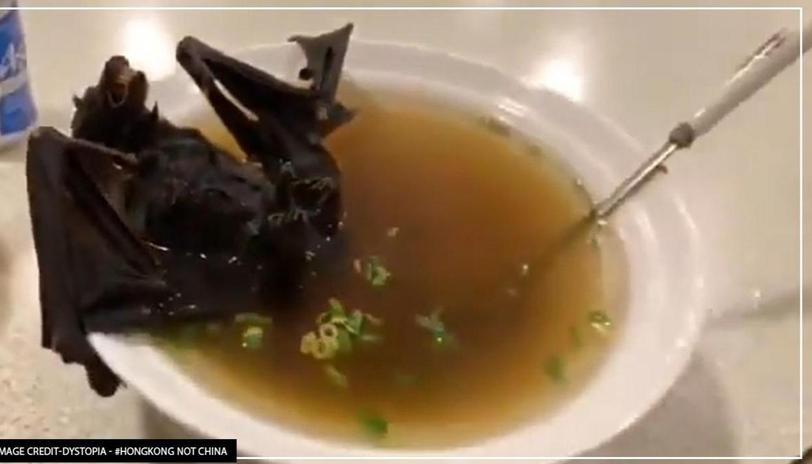 Conspiracy theories about the origins of the covid-19
Bioweapon
 other popular theories include that the virus is actually a bioweapon that somehow          escaped from the secure lab at Wuhan Institute of Virology 
 but citing a former Israeli intelligence officer who himself admits that there is no evidence to back such a theory
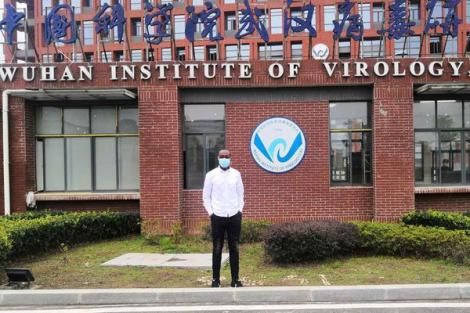 Conspiracy theories about the origins of the covid-19
Spy team
 then there’s the idea that a husband and wife “spy team” of scientists stole the coronavirus from Canada’s National Microbiology Laboratory
 the truth is that some virologist from the laboratory was suspended because she broke some rules bur the report doesn’t mention anything about her being a Chinese spy or sending the virus to China
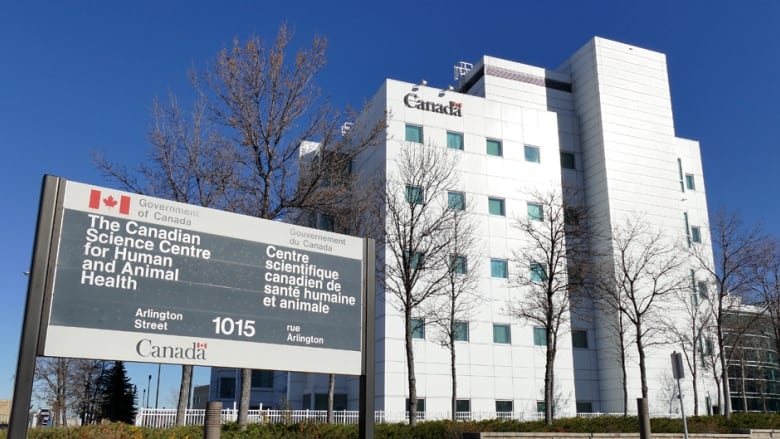 Wilder conspiracy theories about covid-19
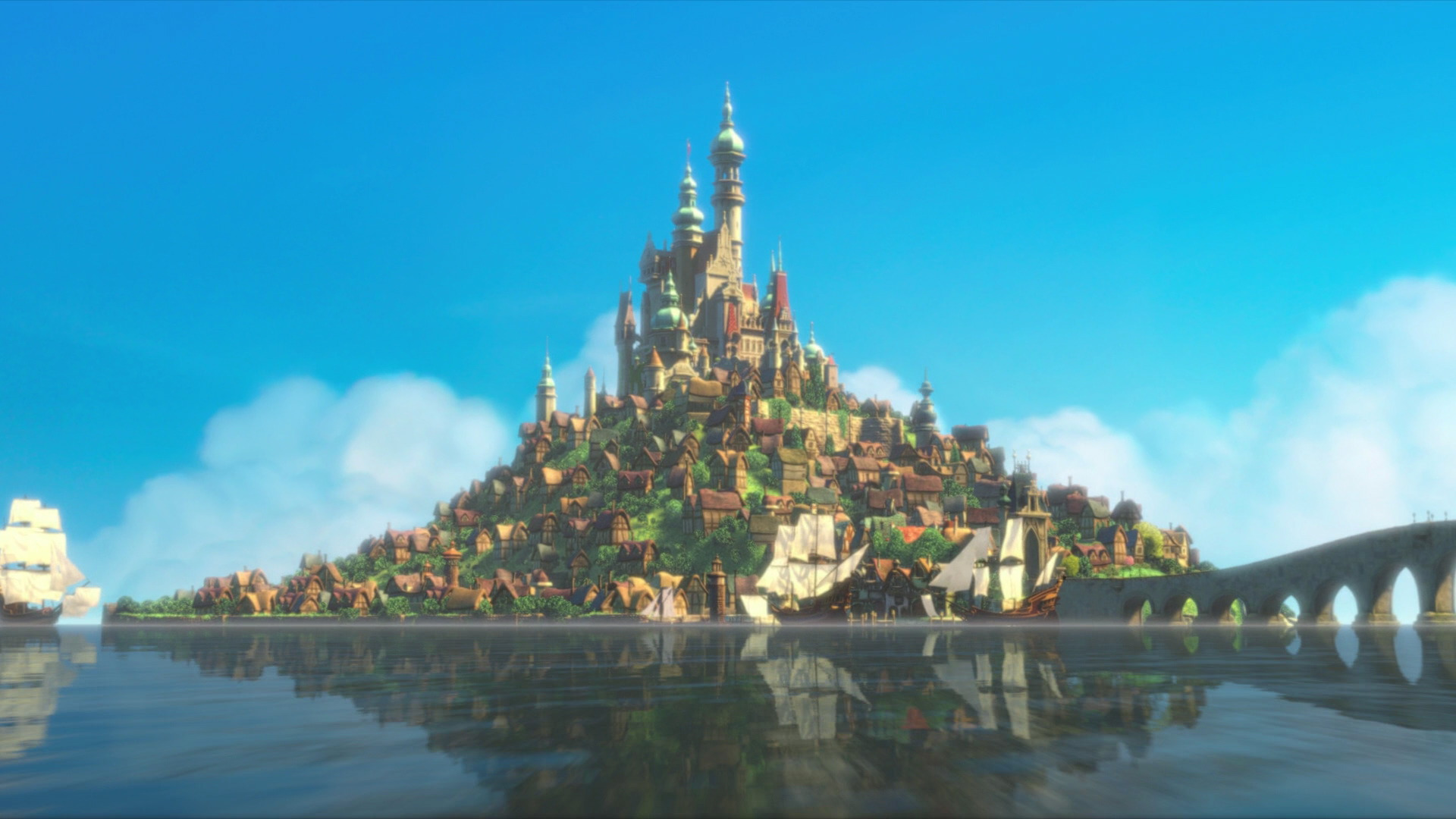 Reducing population
 this theory says, that China created the virus to reduce the number of old people in their population
World War  
 some people believe, that Chinese created the virus as bioweapon to attack USA and start a new world war 
Disney’s future predictions
 there is another conspiracy theory that Disney, especially fairytail Tangled, predicted new coronavirus 
 people thought that, because the main character Rapunzel was isolated her whole life from a kingdom called Corona just like new epidemic illness
Wilder conspiracy theories about covid-19
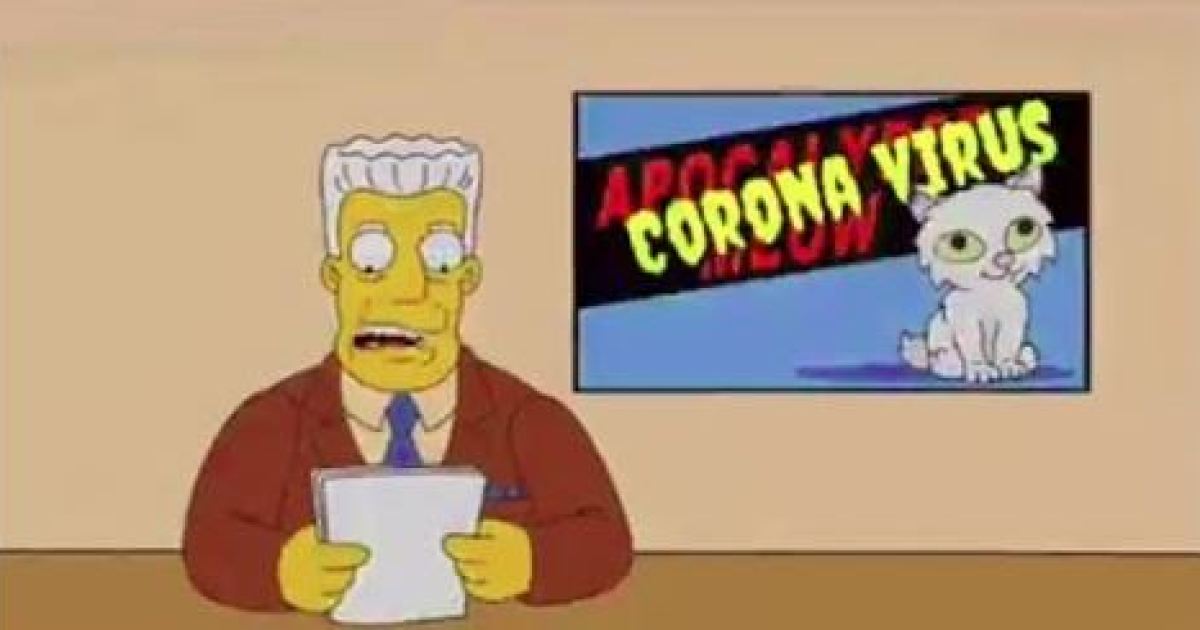 The Simpsons’s future predictions
 The Simpsons did NOT predict the new coronavirus outbreak
 the episode called “Marge in chains”, which aired in 1993 does not talk about coronavirus, but about the fictional disease “Osaka flu”
 images on social media have been edited to make it look like the episode was about coronavirus
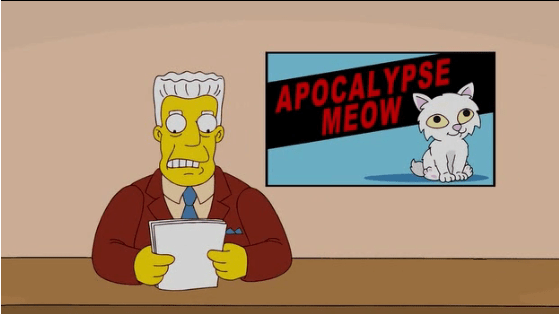 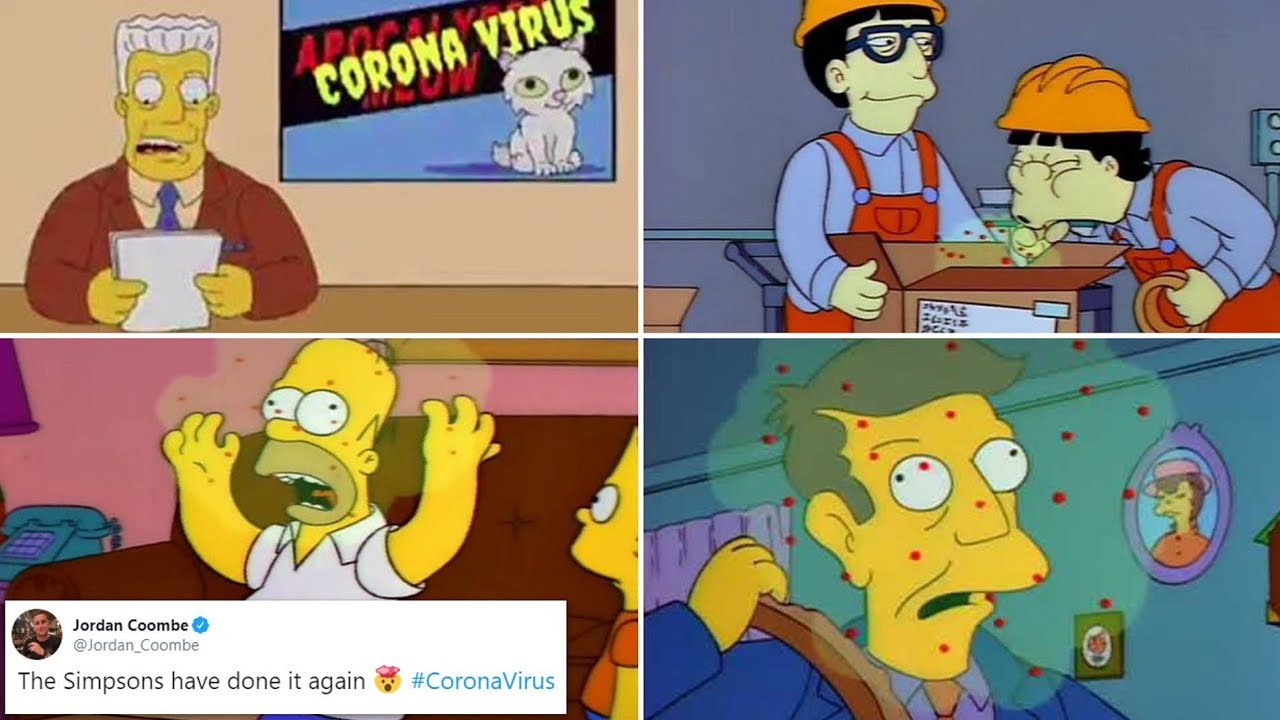 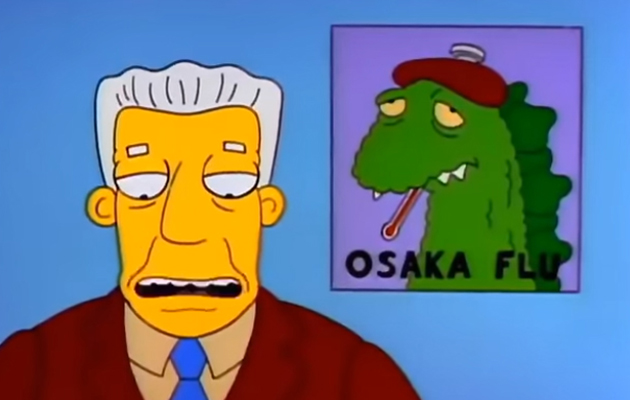 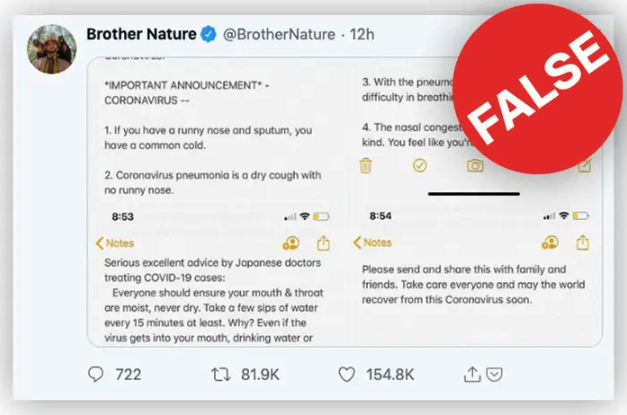 Hoaxes about covid-19
You don’t get coronavirus if you avoid eating spicy and cold food
You should eat hot food and hot water to protect yourself from coronavirus
You should drink water every 15 minutes
The virus remains in your throat for 4 days before it reaches to the lungs
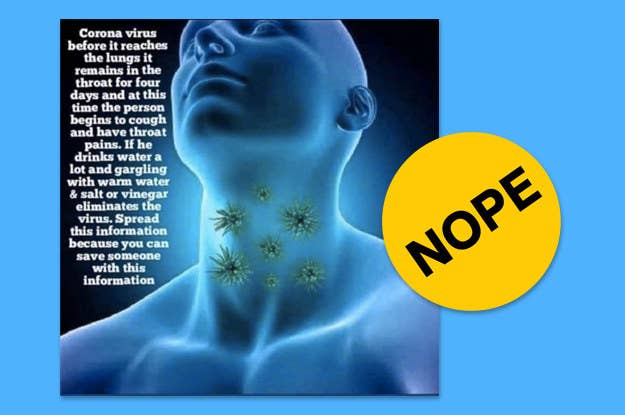 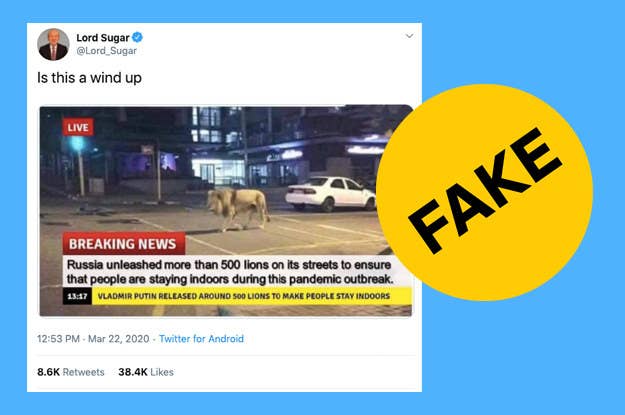 Hoaxes about covid-19
Lions on the streets in Russia 
Home testing kits for Covid-19
Dolphins and swans in the Venice
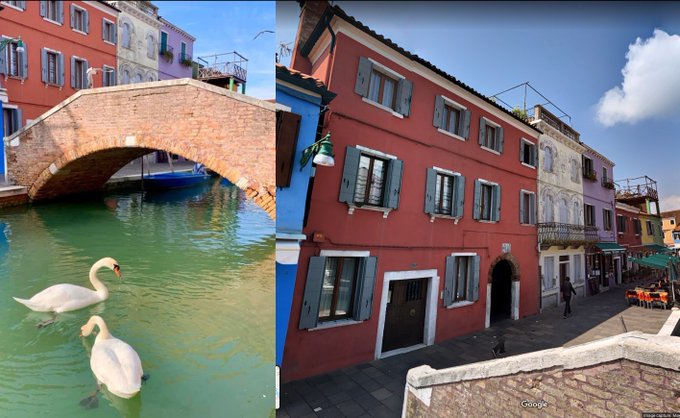 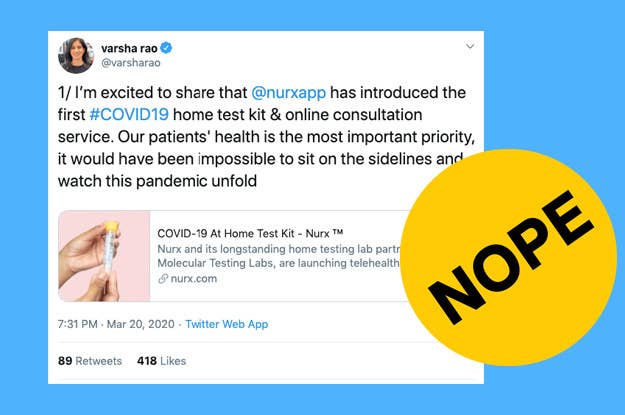 https://twitter.com/i/status/1239863383354224641
reSOurces
https://www.wired.com/story/coronavirus-conspiracy-theories/
 https://www.buzzfeednews.com/article/janelytvynenko/coronavirus-fake-news-disinformation-rumors-hoaxes
 https://www.nationalgeographic.com/animals/2020/03/coronavirus-pandemic-fake-animal-viral-social-media-posts/
 https://www.oxfordlearnersdictionaries.com/definition/english/hoax_1?q=hoax
THANK YOU FOR YOUR ATTENTION